Daily message
Today, we are going to learn two new opposite words.
Left and right
I
2
I
2
Top and bottom
I
2
I
2
long and short
I
2
I
2
Empty and full
I
2
I
2
in and out
I
2
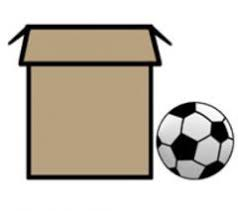 I
2
Thick and thin
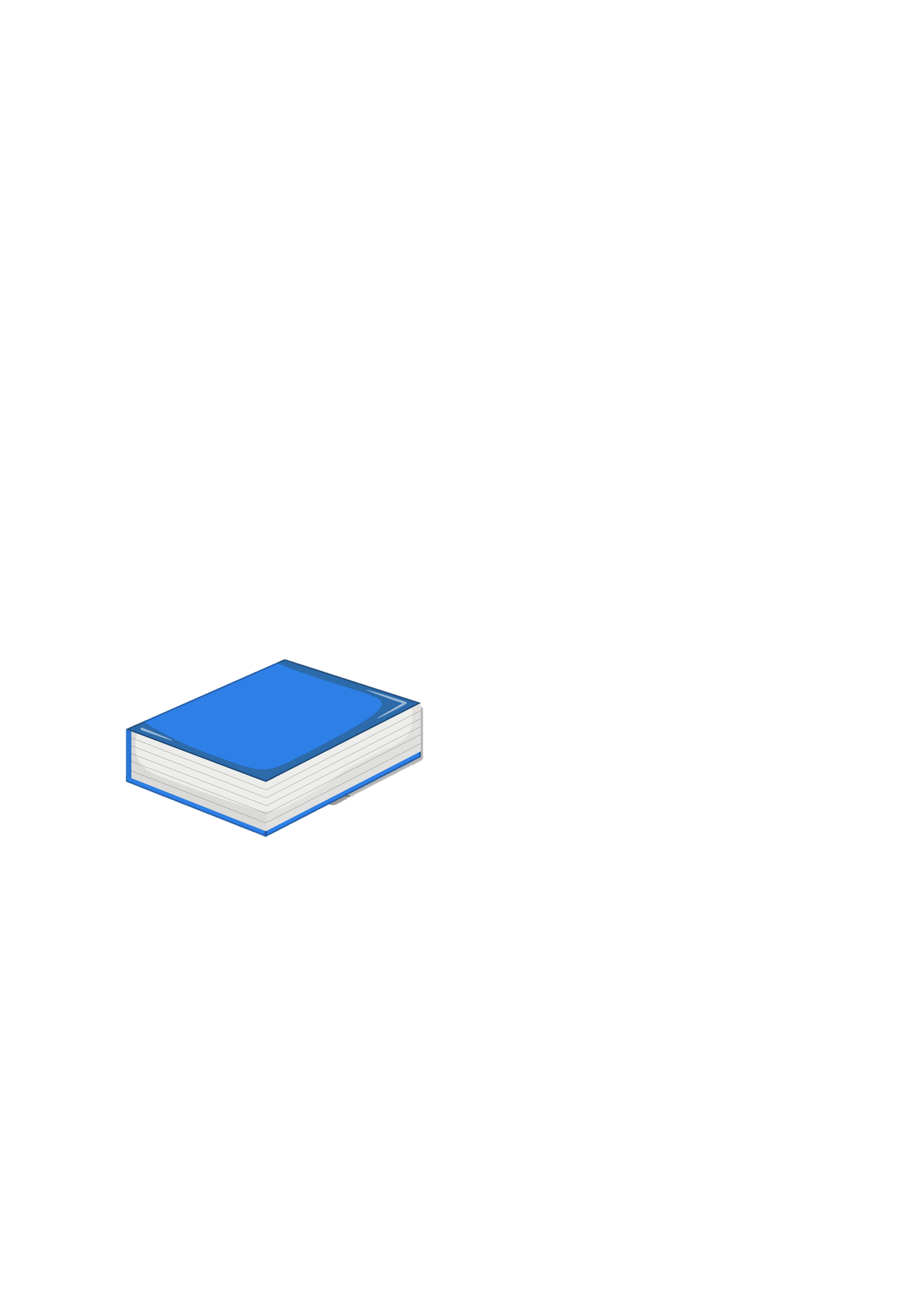 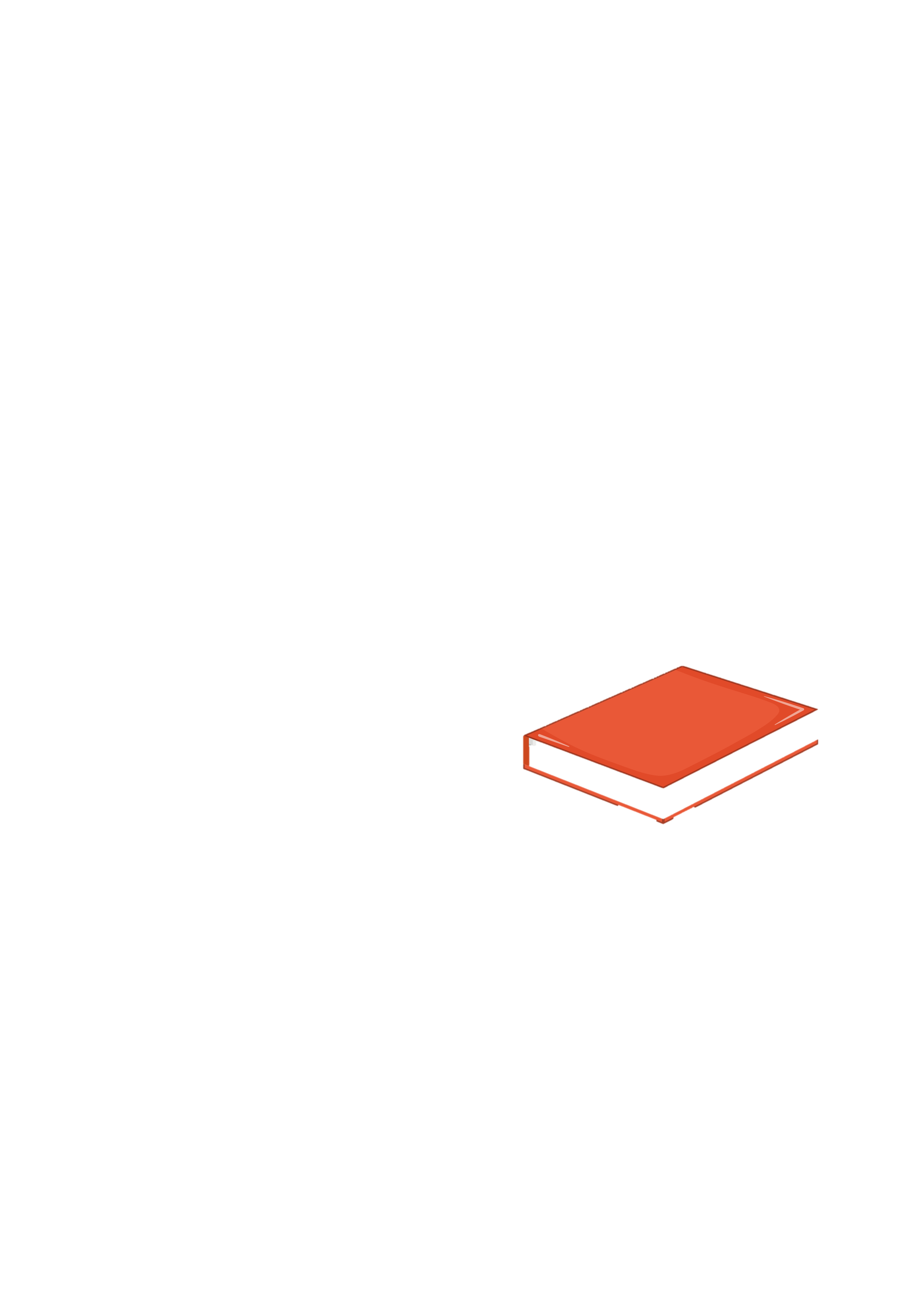 I                           2
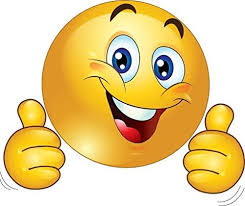 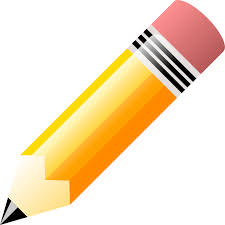 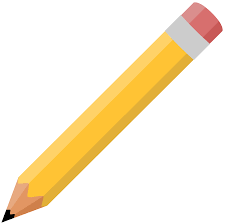 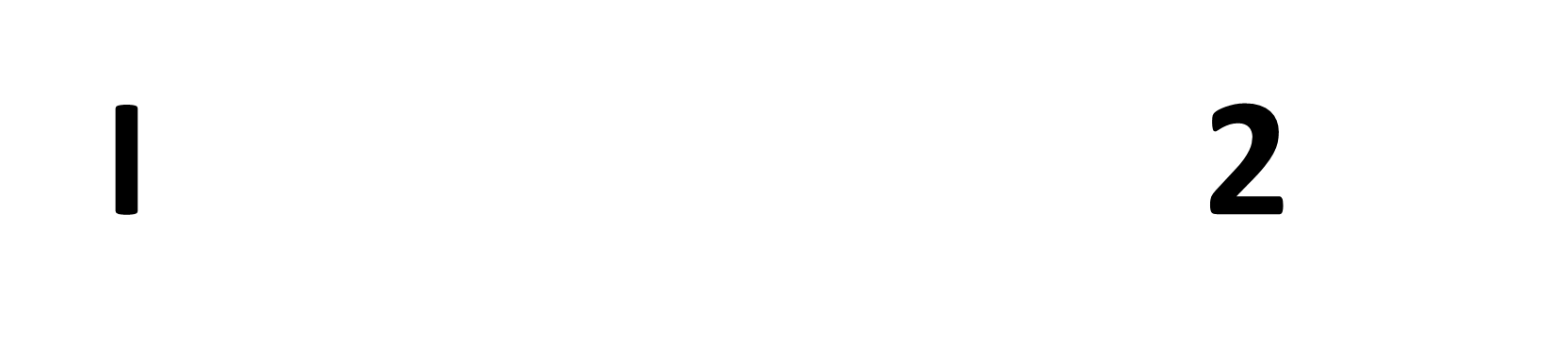 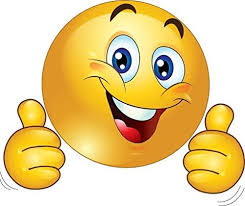 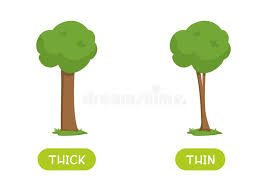 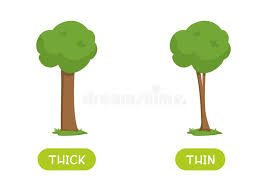 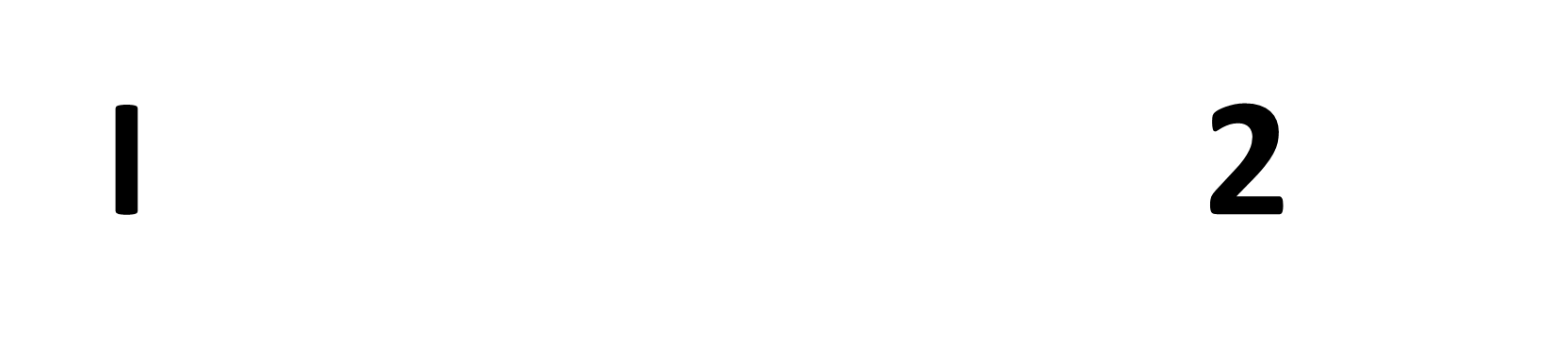 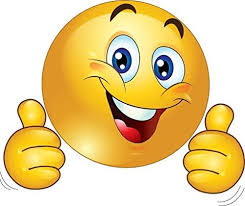 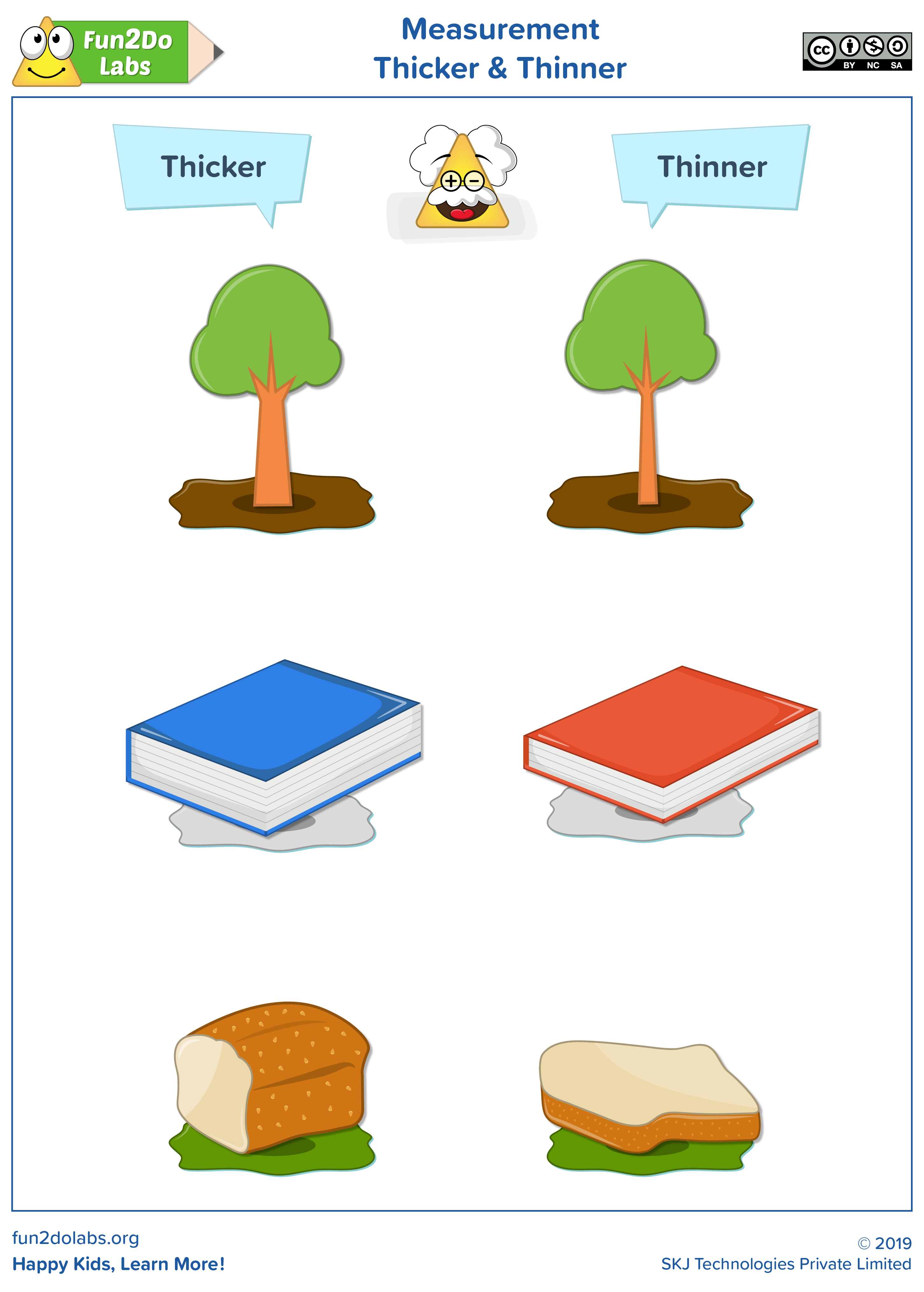 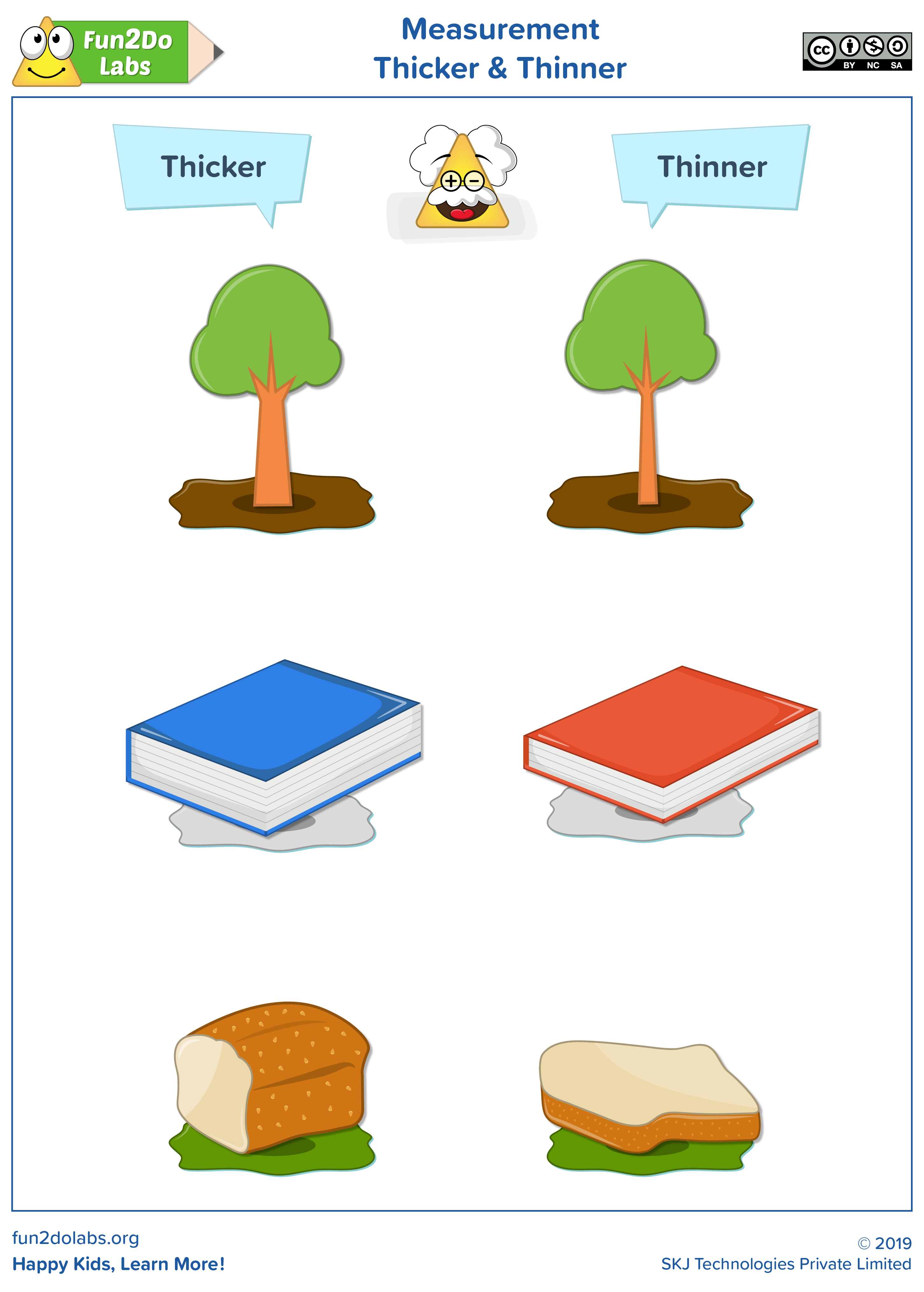 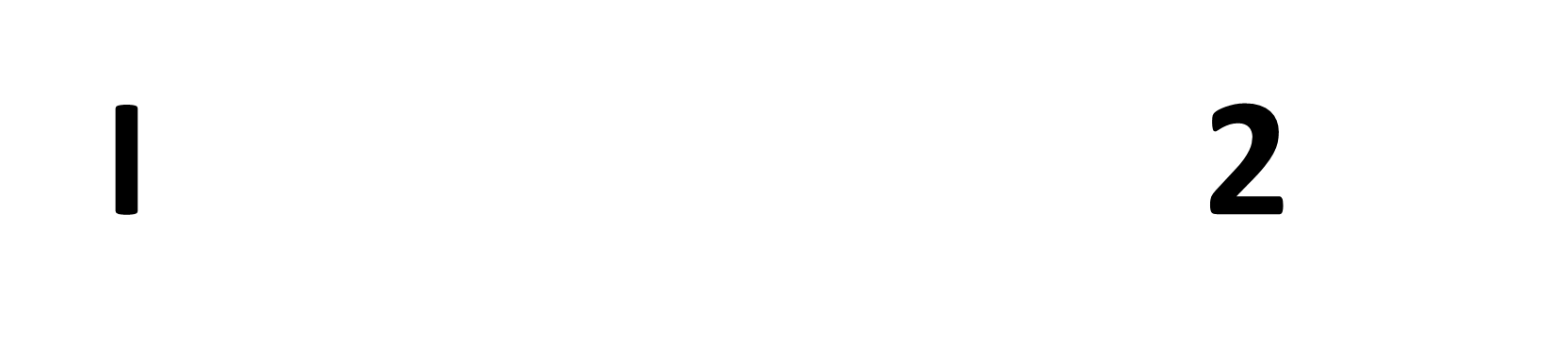 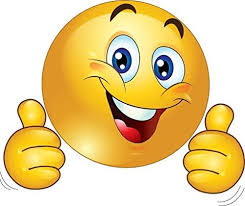 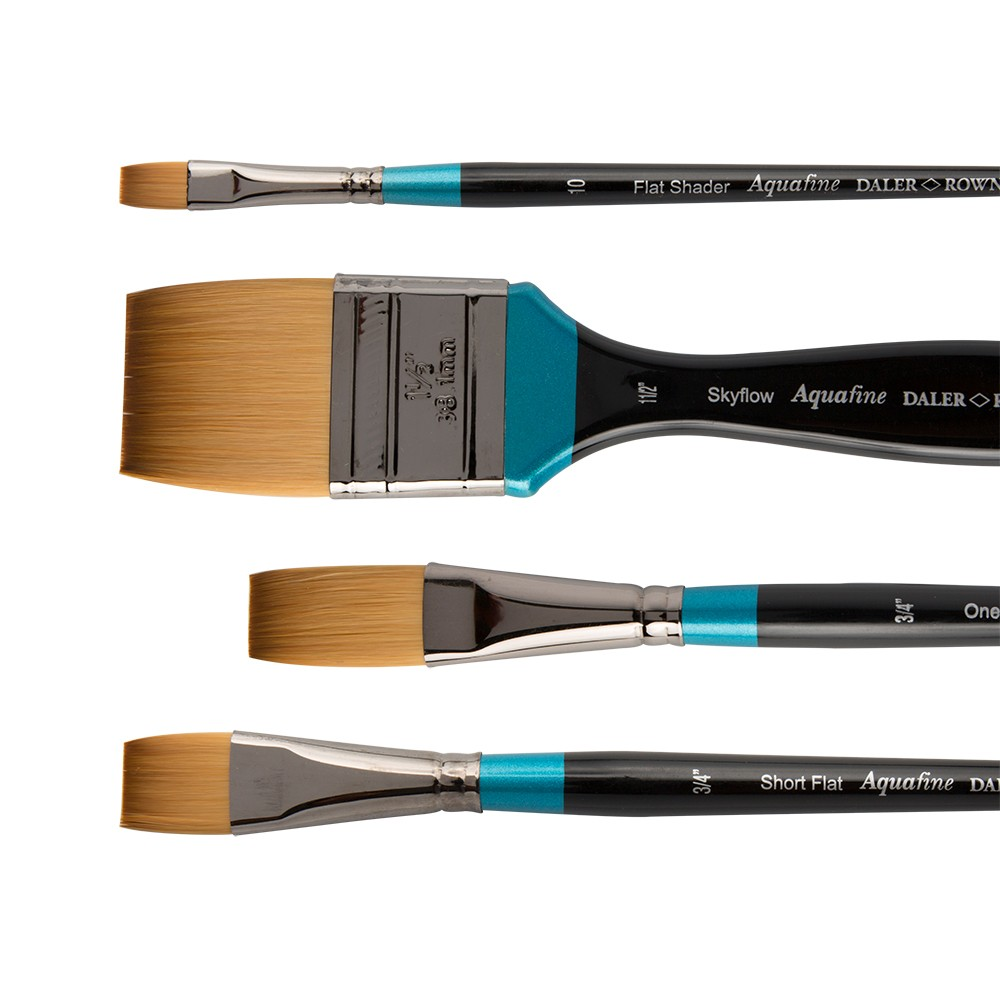 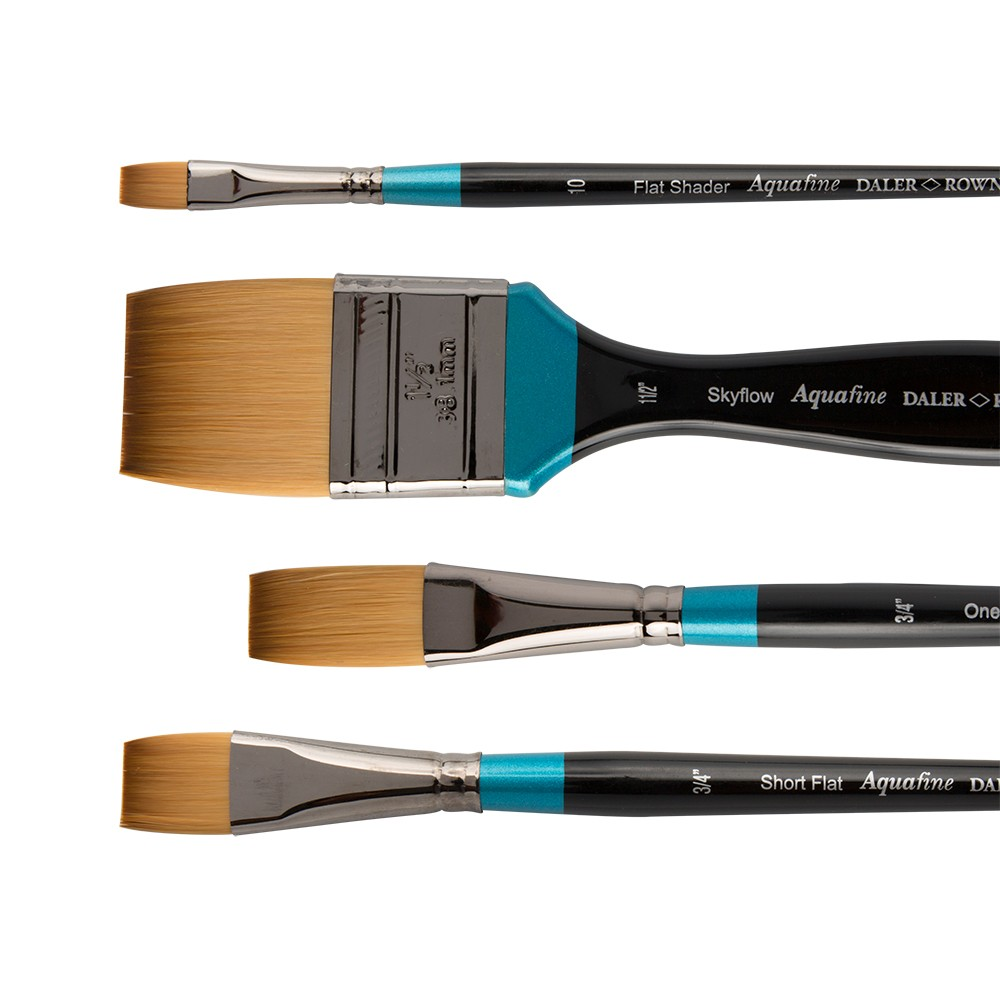 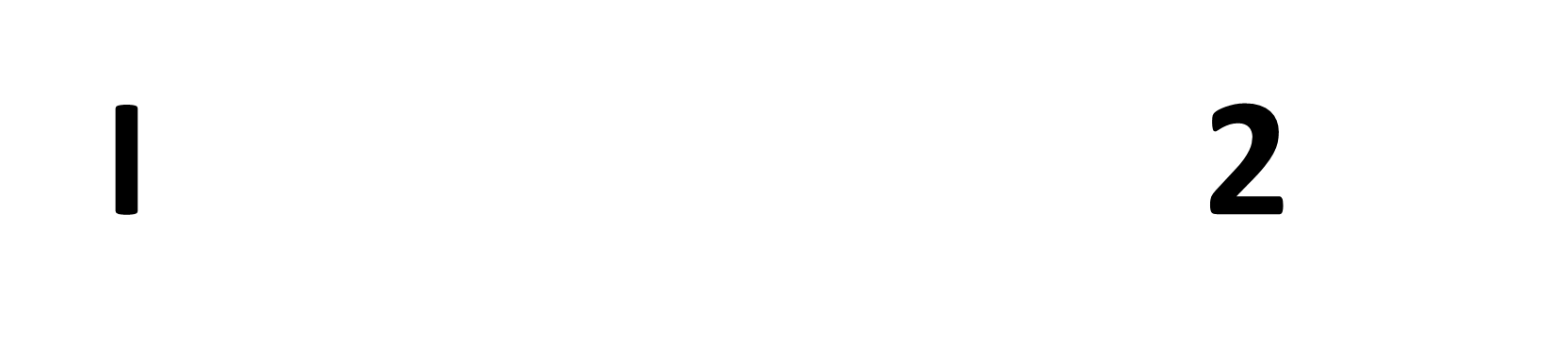 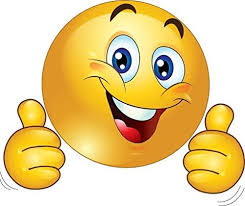 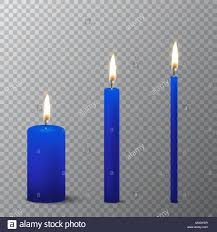 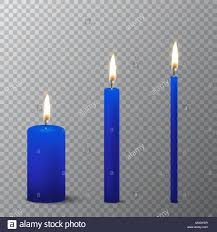 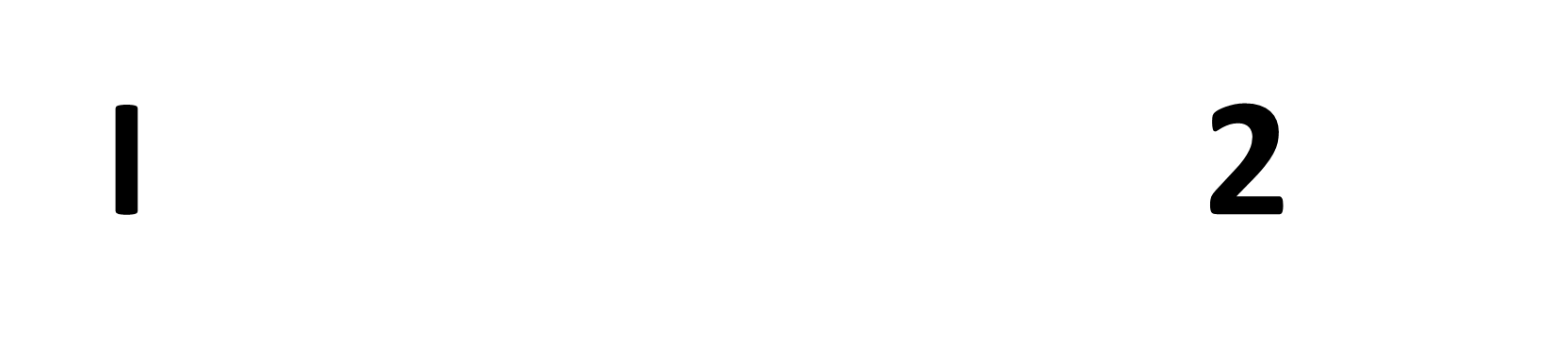 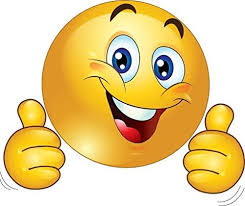 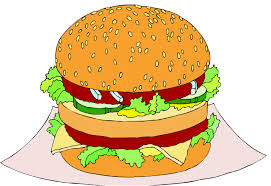 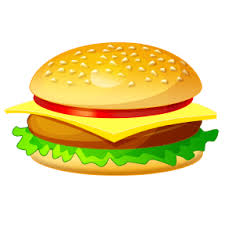 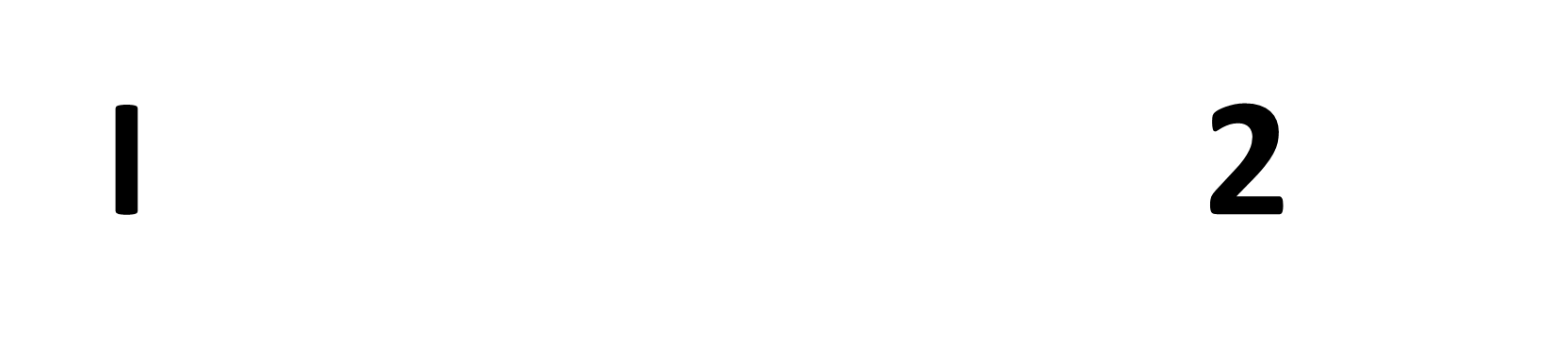 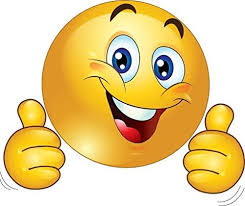 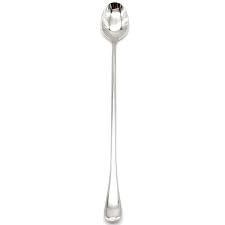 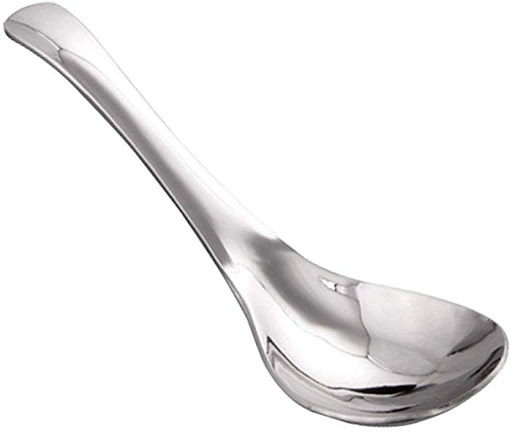 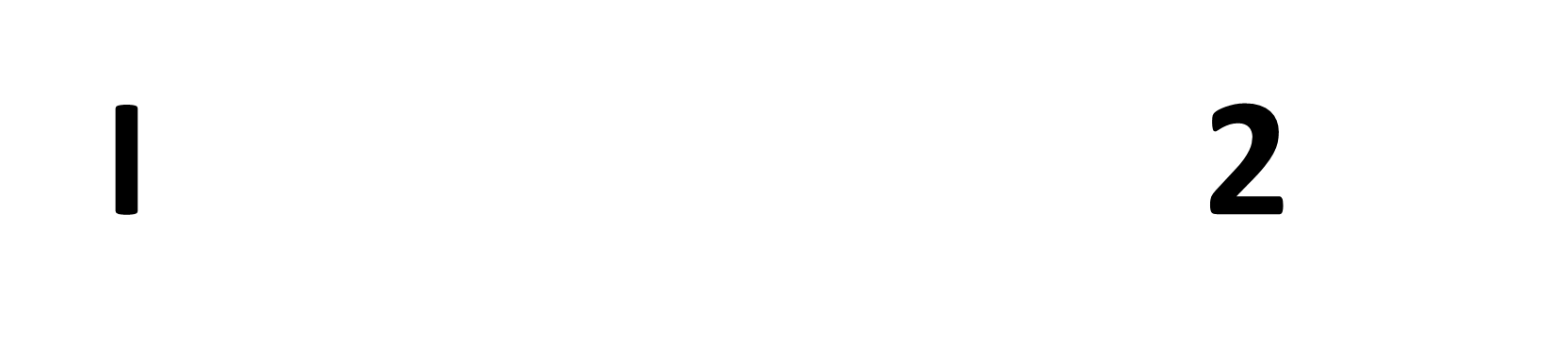 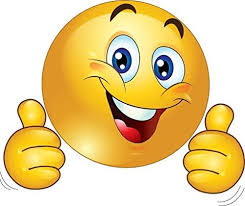 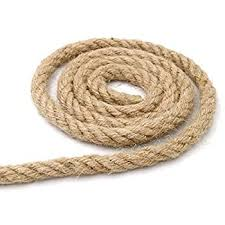 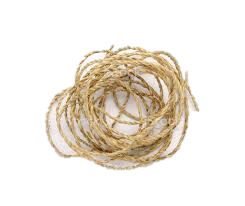 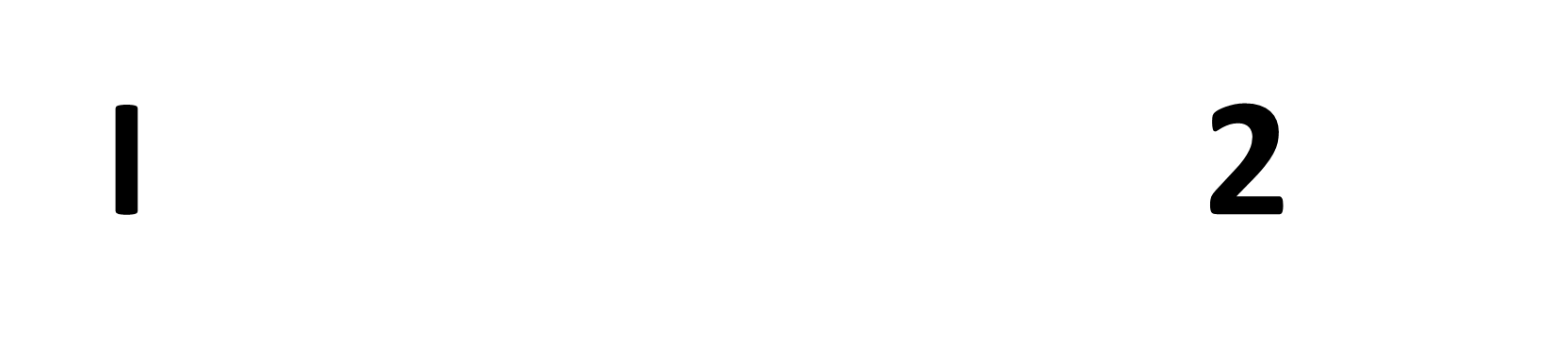 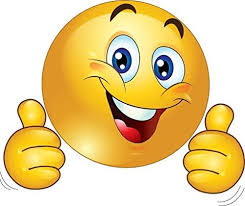 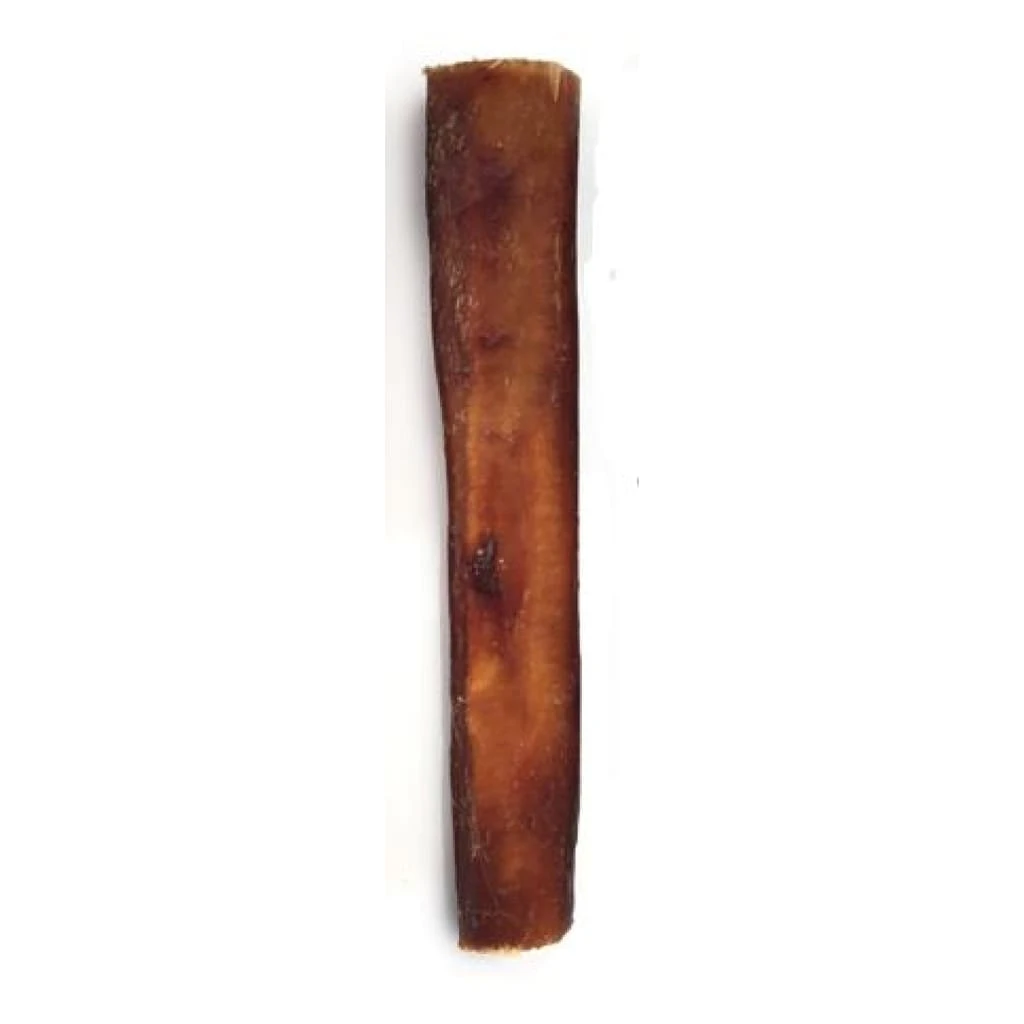 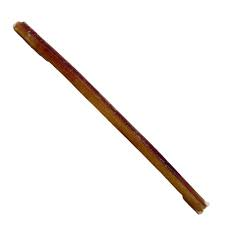 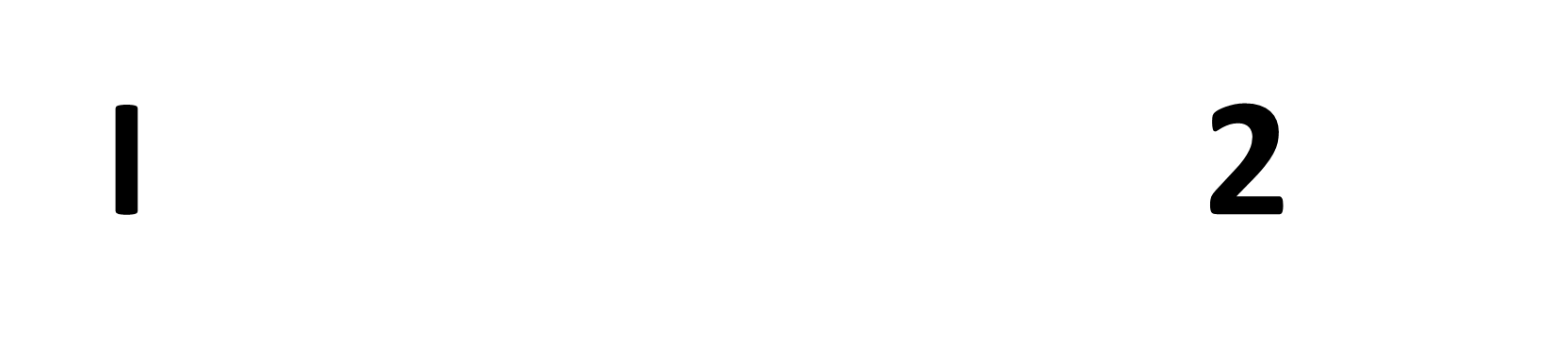 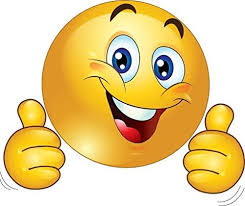 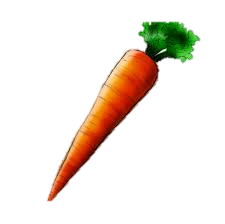 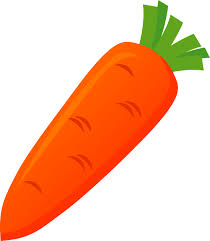 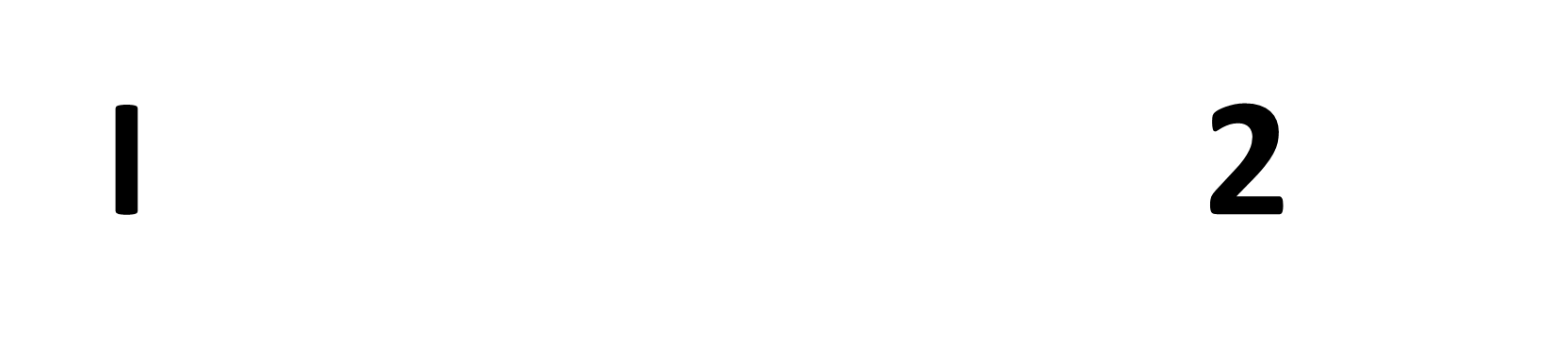 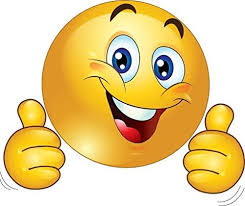 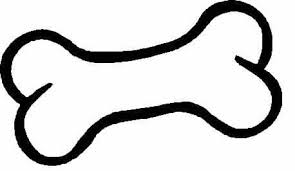 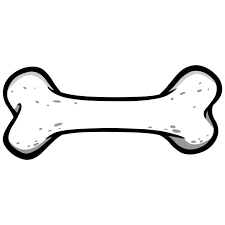 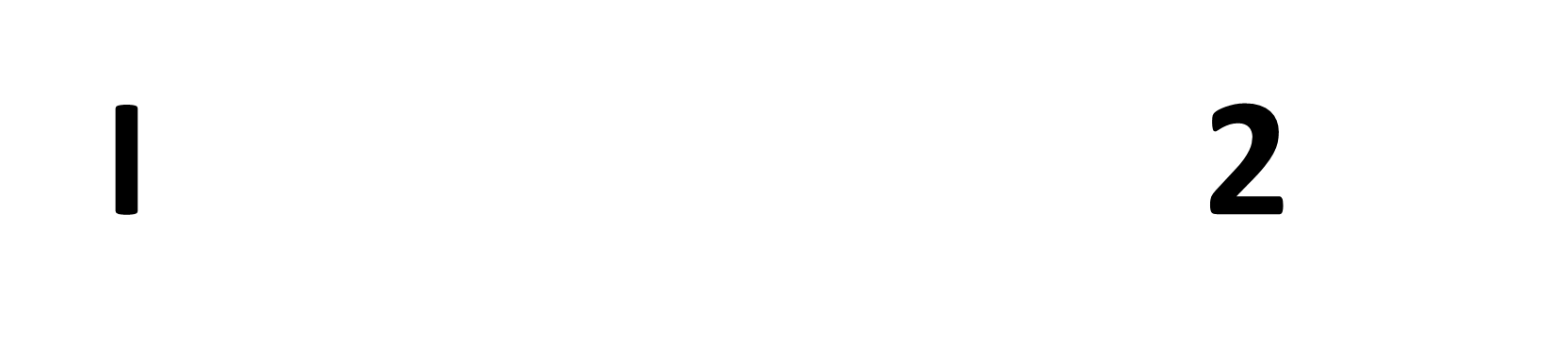 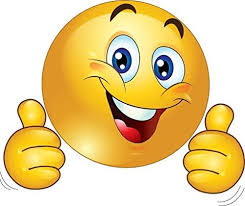 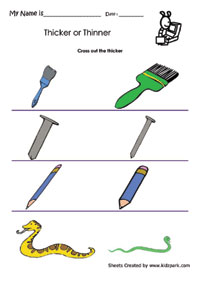 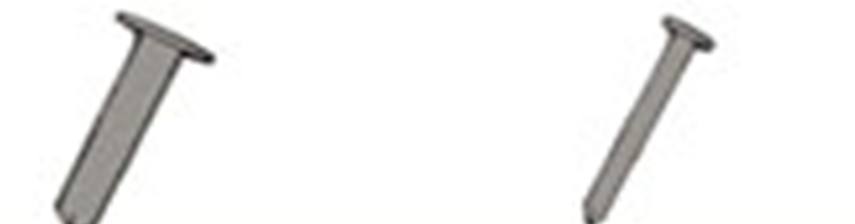 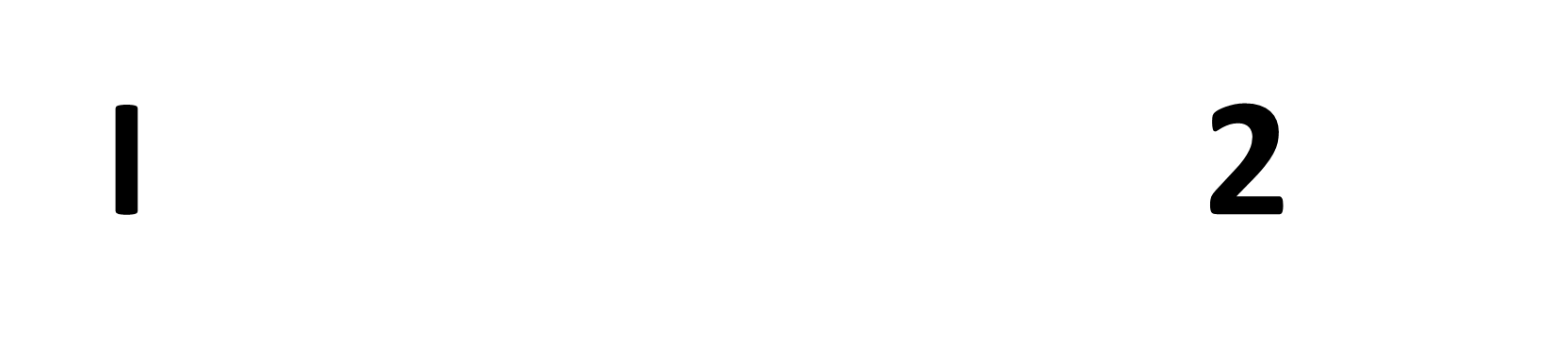 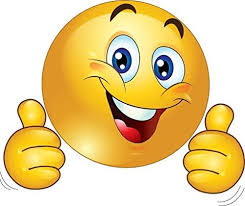